Power Electronics Lecture Series: Power BJ
Symbol, Structure, and Characteristics
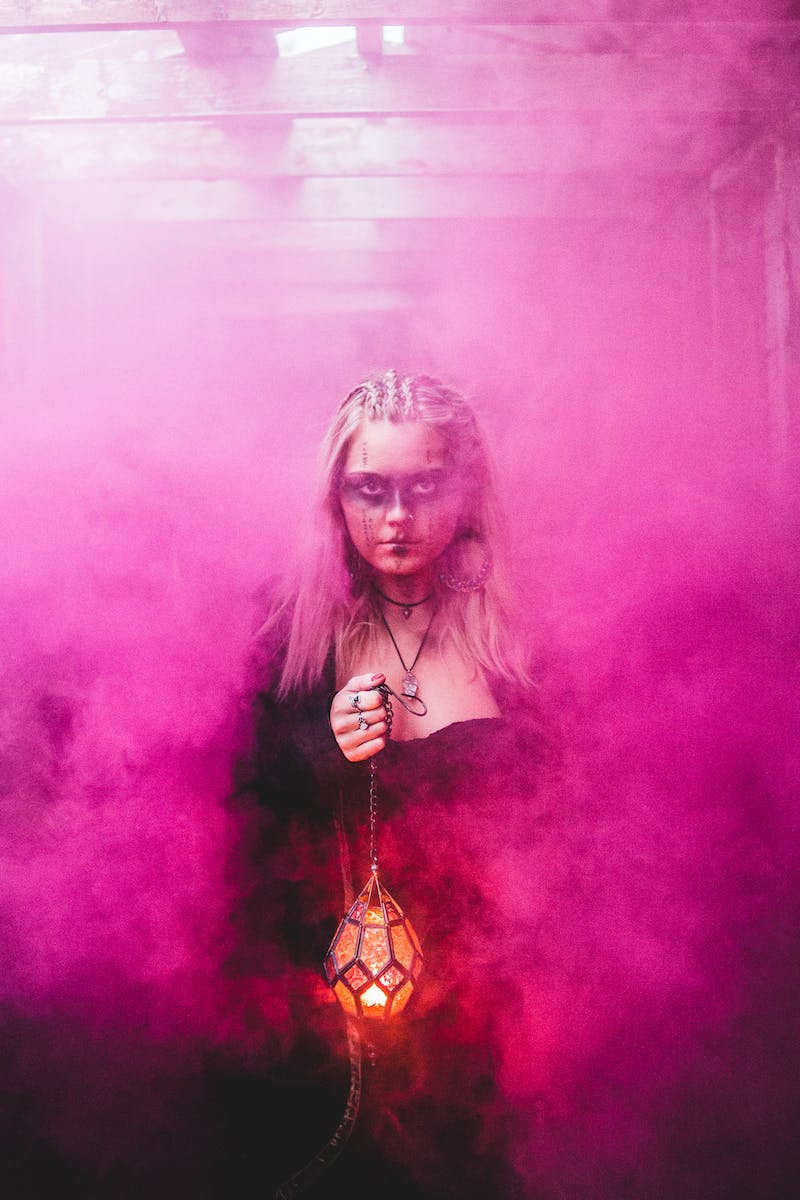 Introduction to Power BJ
• Power BJ is a bipolar junction transistor used in power electronics.
• It has three terminals: base, emit, and collector.
• The symbol for N p configuration is depicted with an arrow head towards the emit terminal.
• Power BJ is designed to handle high power and has a larger cross-sectional area.
• We will focus on N p transistor for internal analysis and comparison with normal BJ.
Photo by Pexels
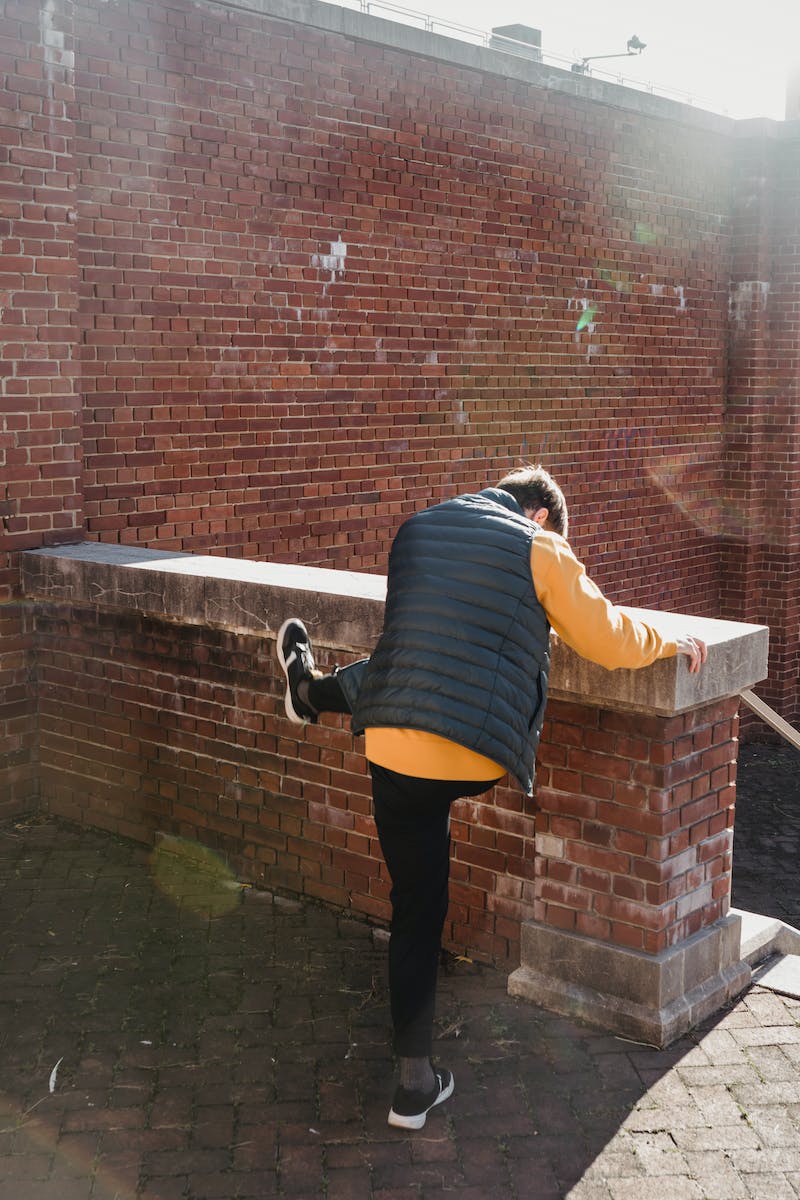 Structure of Power BJ
• Power BJ has three layers: n plus, p, and n minus.
• The collector drift region is added for handling high breakdown voltage.
• The cross-sectional area and doping level are increased for power handling capacity.
• The symbol remains the same as normal BJ, but with additional layers.
• The structure is crucial for efficient power operation.
Photo by Pexels
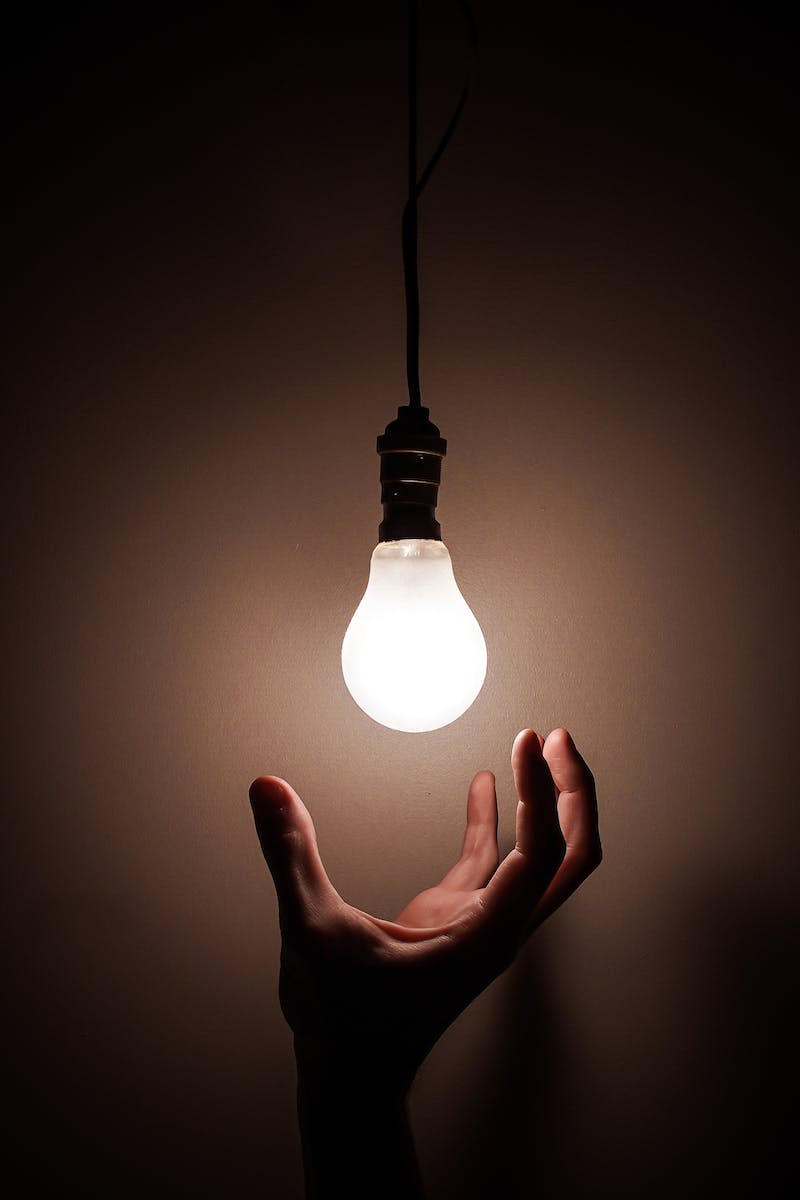 Characteristics of Power BJ
• Power BJ exhibits different modes in the output characteristics.
• These modes include cutoff, active, quasi-saturation, and hard saturation.
• Cutoff mode occurs when both junctions are reverse biased.
• Active mode functions as an amplifier and is not extensively covered in power electronics.
• Quasi-saturation offers advantages like lower on-state resistance and quick turn-off, making it suitable for high-frequency applications.
• Hard saturation has lower resistance and power loss but is used for low-frequency operation.
Photo by Pexels